Assembly For Reverse Engineering
Objectives
[Speaker Notes: This is all assuming 32 bit, 64 bit will be touched on in another module]
Machines only process binary
Assembly is not higher level than “machine code” but rather a textual representation of those binary bits
Every program must be broken down to this level to be executed by the CPU
To understand what a program is at a high level when looking at ASM, an understanding of how a CPU works and assembly programming is necessary
Why should you care?
Data Registers
There are four 32-bit data registers:
EAX
EBX
ECX
EDX
Within each of these there are two 8-bit and one 16 bit portion like so:
AX (16 bits)
AX (16 bits)
EAX (32 bits)
[Speaker Notes: Registers are internal memory storage locations found within a processor, much faster than using RAM to hold data.]
Pointer Registers
There are three 32-bit pointer registers
EIP (Instruction Pointer)
ESP (Stack Pointer)
EBP (Base Pointer)
Each of these have a 16-bit portion:
IP
SP
BP
[Speaker Notes: ESP and EBP are the more commonly seen registers.]
Index Registers
There are two 32-bit index registers
ESI (Source Index)
EDI (Destination Index)
Their 16-bit parts are
SI
DI
The source index points to the source index of a string
The destination index points to the destination for string operations
ASM Instructions for RE
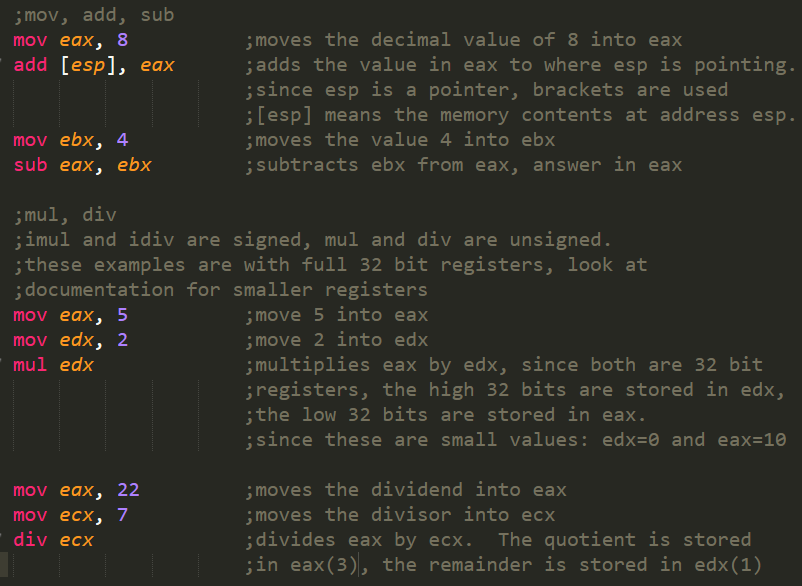 Arithmetic:
ADD, SUB
MUL, IMUL
DIV, IDIV
[Speaker Notes: The ASM file with these instructions can be found in exampleASM.asm if needed.  This is not a compilable program, just an example to show syntax highlighting.  It is commented for better explanations.]
Take the following 2 registers:
ASM Instructions for RE
EAX
EBX
and eax, ebx
Bitwise Operations:
AND – multiplies each register bit by bit
OR – the bit is 0 only if both bits are 0, otherwise the bit is 1
XOR – the bit is 0 if both bits are 0 or both bits are 1.  If one bit is 0 and the other is 1 then the bit will be 1
NOT – flips each bit, 0 becomes 1 and 1 becomes 0
EAX
or eax, ebx
EAX
xor eax, ebx
EAX
not eax
EAX
ASM Instructions for RE
Compares and Jumps
CMP – compares 2 values, if they are equal, a “flag” register will be set to 1.  If not, it will be set to 0.  Then a jump can be used depending on what the flag was set to.

JMP – Jumps to given address

Conditional Jump: (JE, JLE, JGE, JZ, JNZ, etc…)
There are many conditional jumps

CALL address - EIP goes to location of operand, begins executing instructions
[Speaker Notes: CMP is often seen before a Jump.  Reminder: Enable auto-comments in IDA to see what each jump instruction means, will save time if unfamiliar with them]
ASM Instructions for RE
Here is a table of common conditional jumps:
[Speaker Notes: Look up a table for more conditional jumps]
The Stack
Recall PUSH and POP
The stack grows towards lower memory addresses
The stack uses two registers to hold pointers:
ESP – points to the top of the stack
EBP – points to the base of a function and is set when a function is called and reset when a function
Calls and Returns
When a CALL is executed the address of the next instruction is pushed onto the stack and EIP is set to the address of the called function

When a RET is executed the address that was pushed onto the stack of the next instruction is popped off and EIP is set to the address of that location
Stack Example
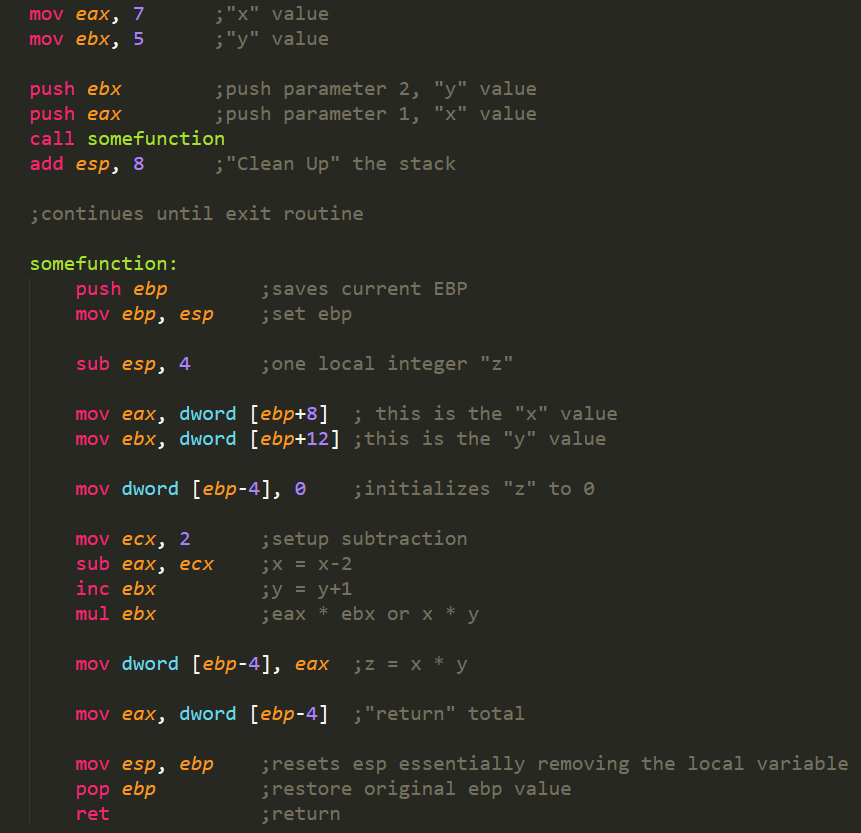 Stack Example
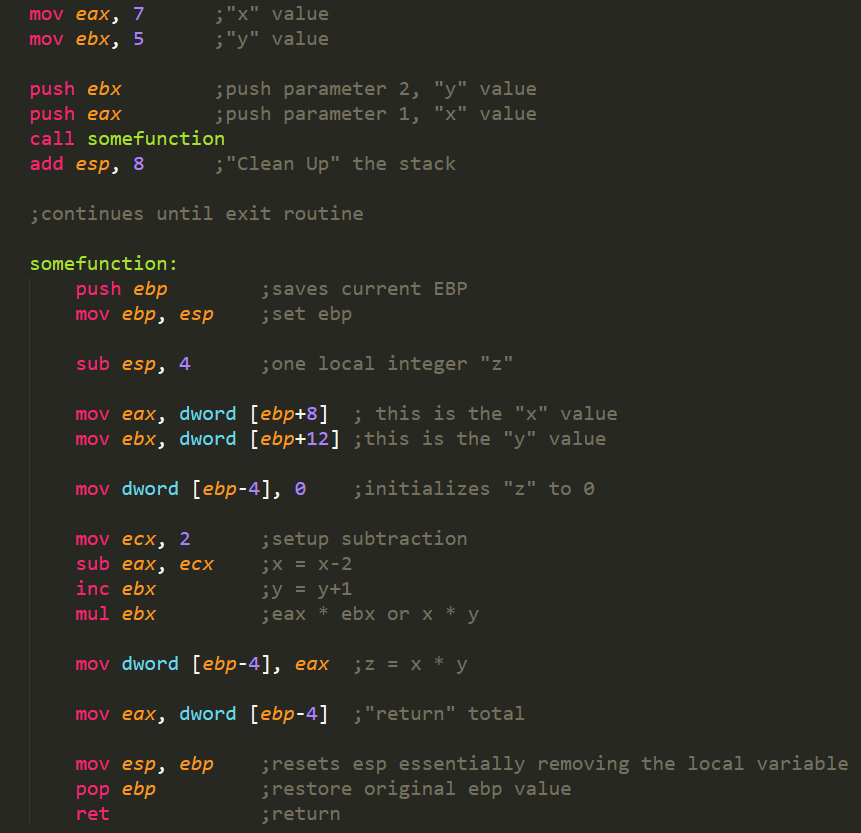 ESP
Stack Example
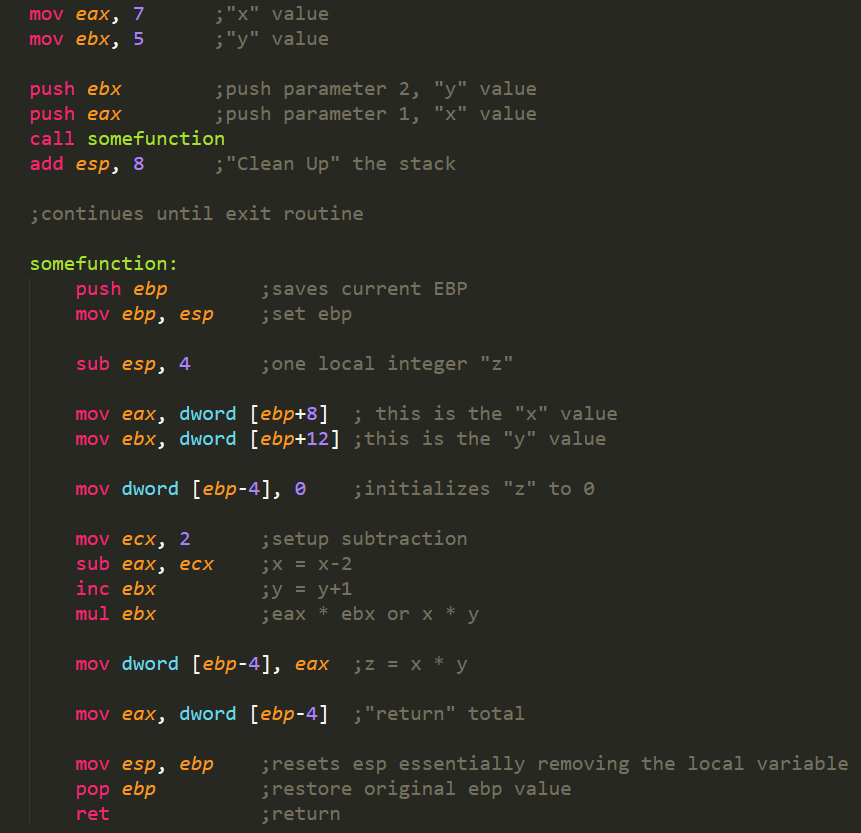 ESP
Stack Example
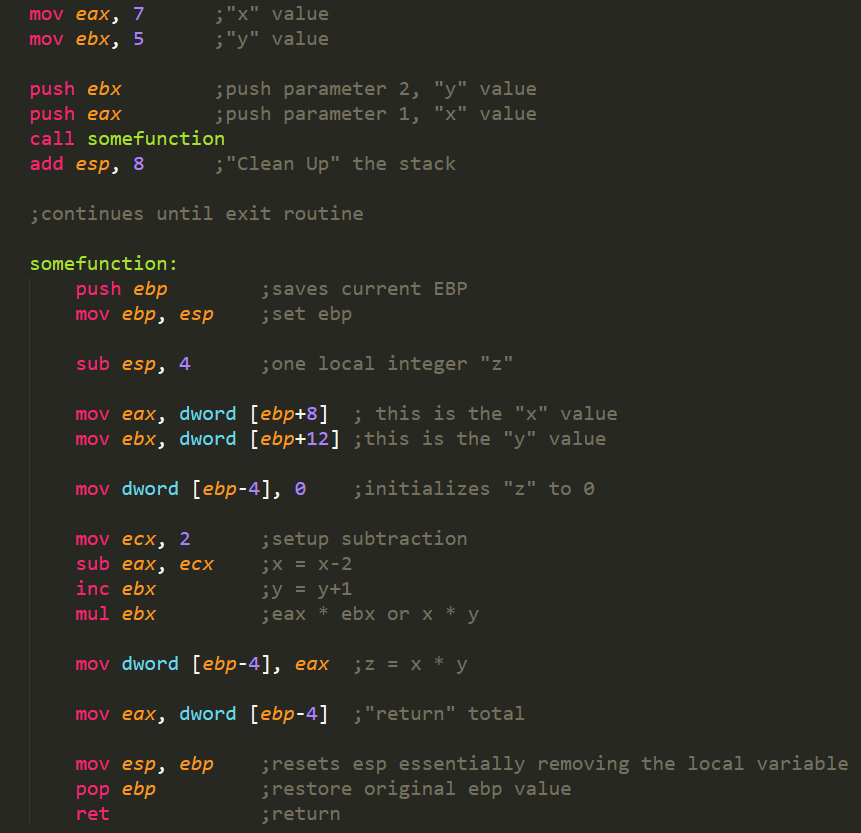 ESP
Stack Example
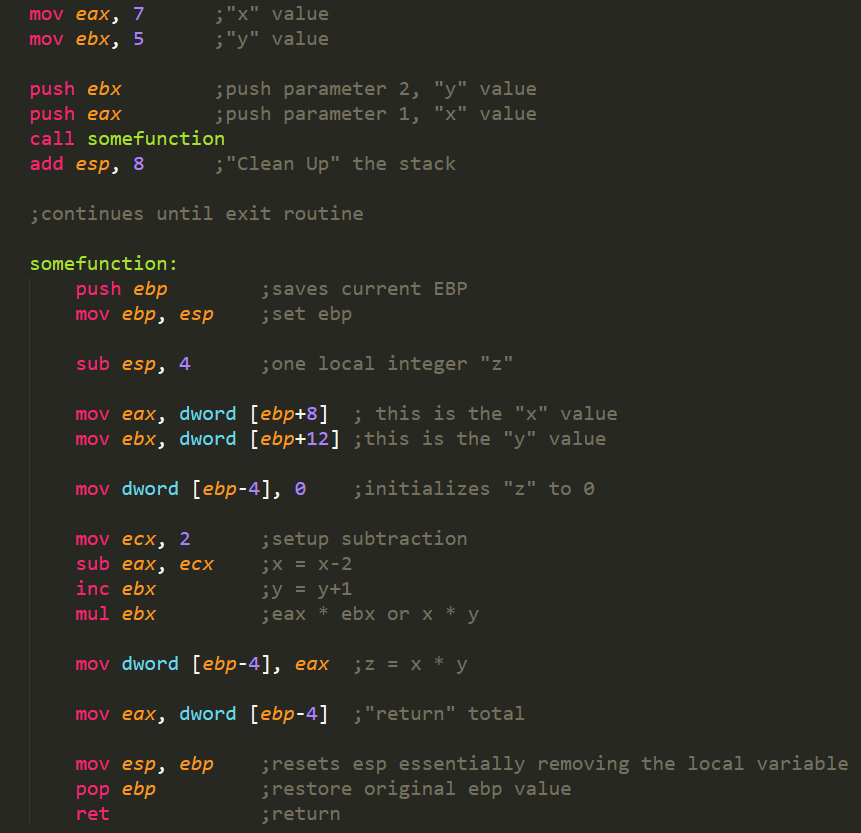 ESP
Stack Example
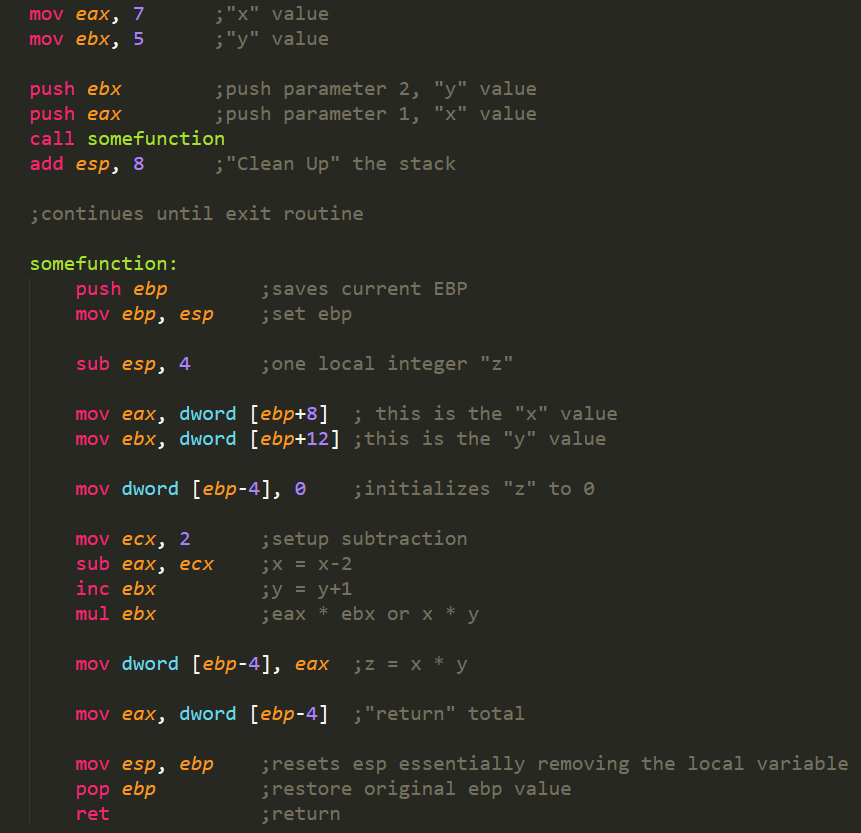 ESP
Stack Example
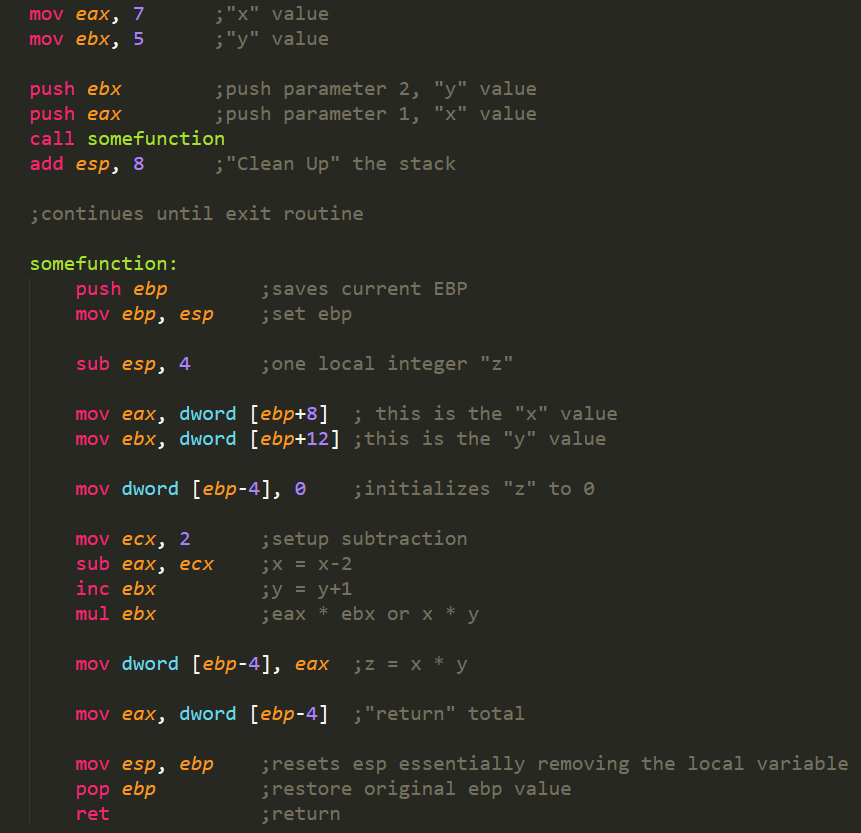 ESP
Stack Example
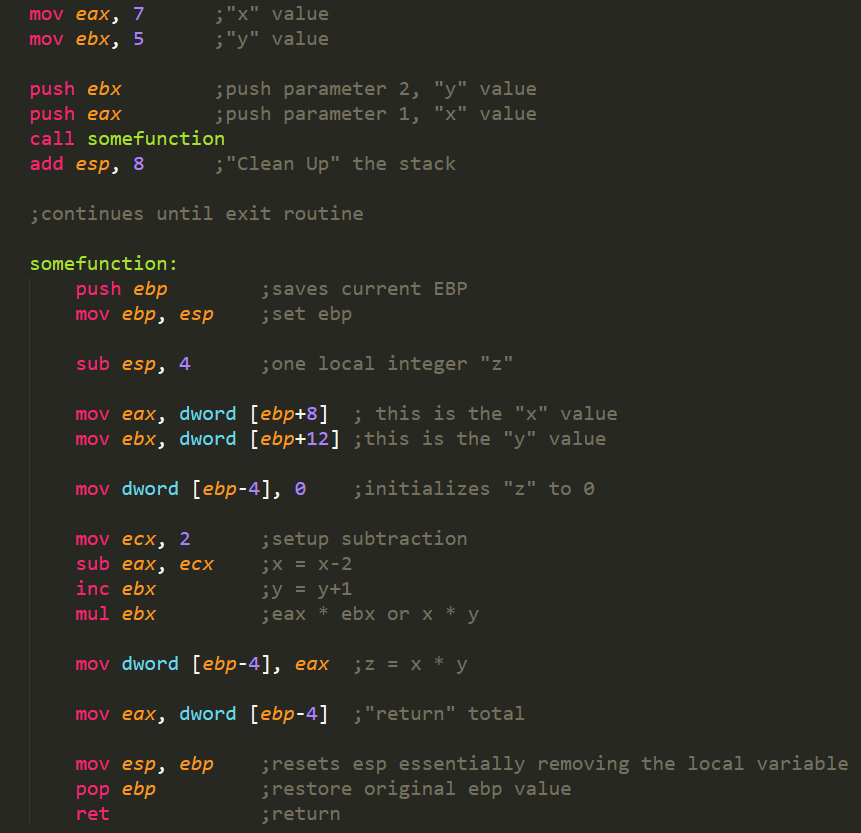 ESP/EBP
Stack Example
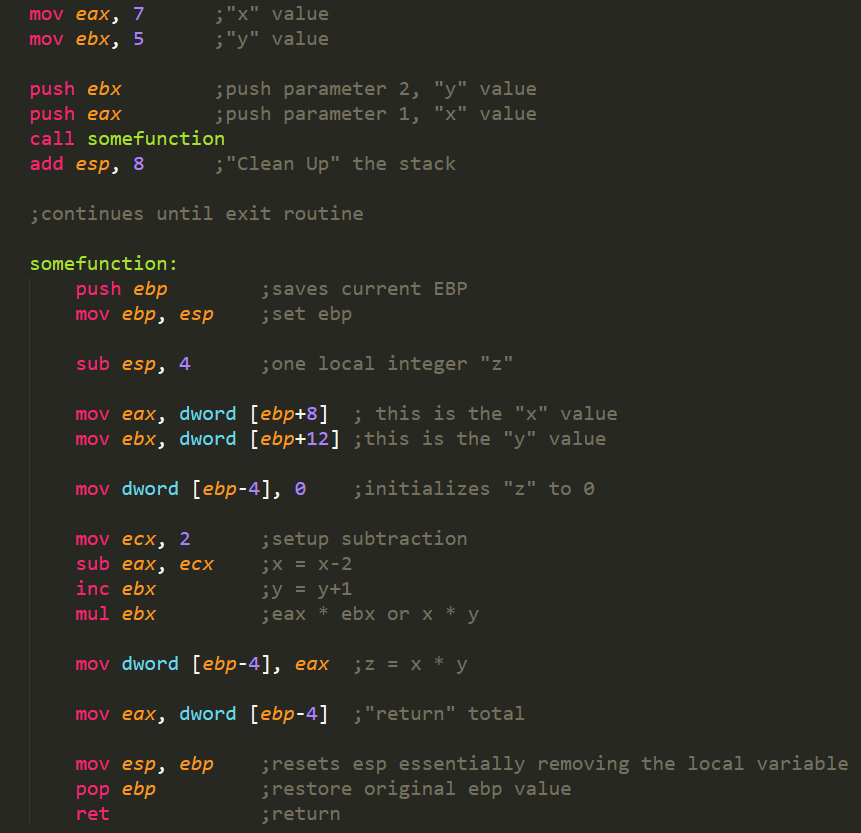 ESP
EBP
Stack Example
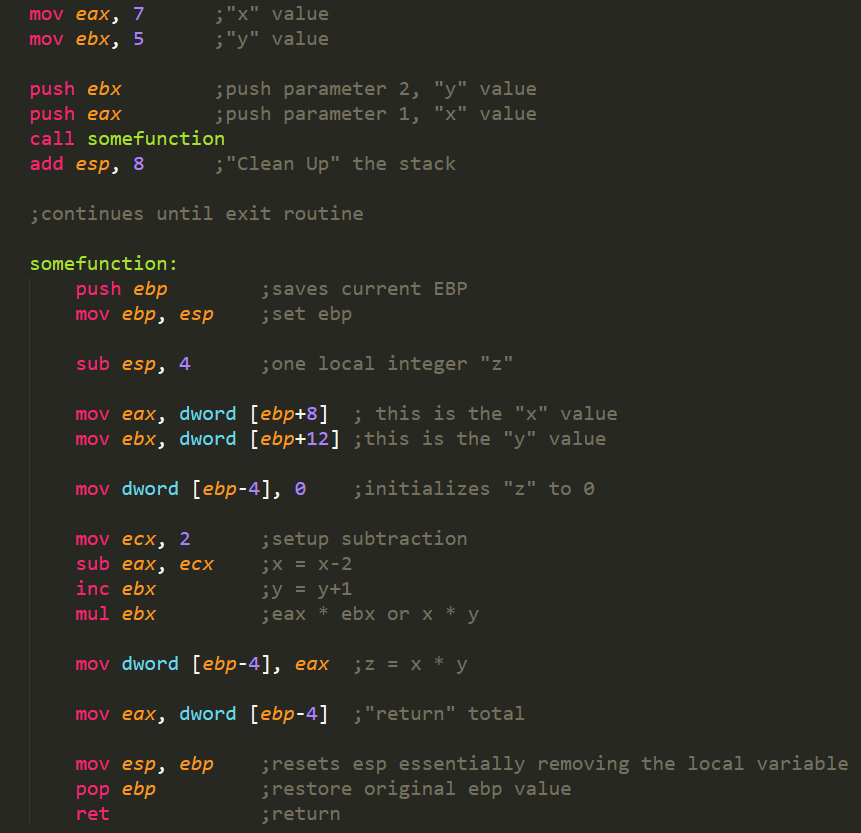 ESP
EBP
[EBP+8]
Stack Example
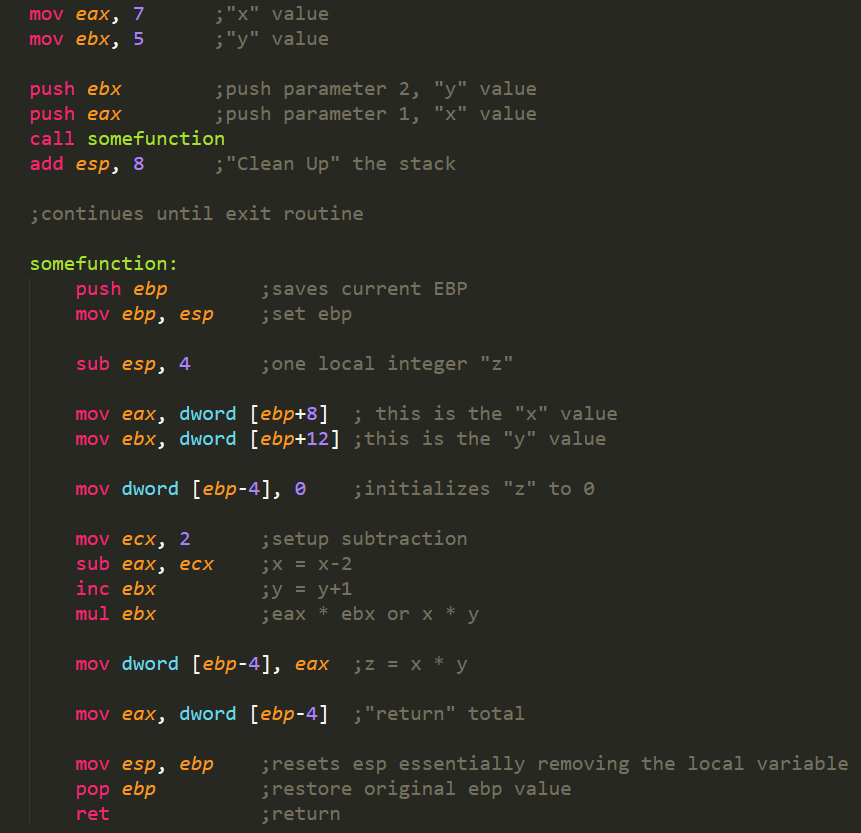 ESP
EBP
[EBP+12]
Stack Example
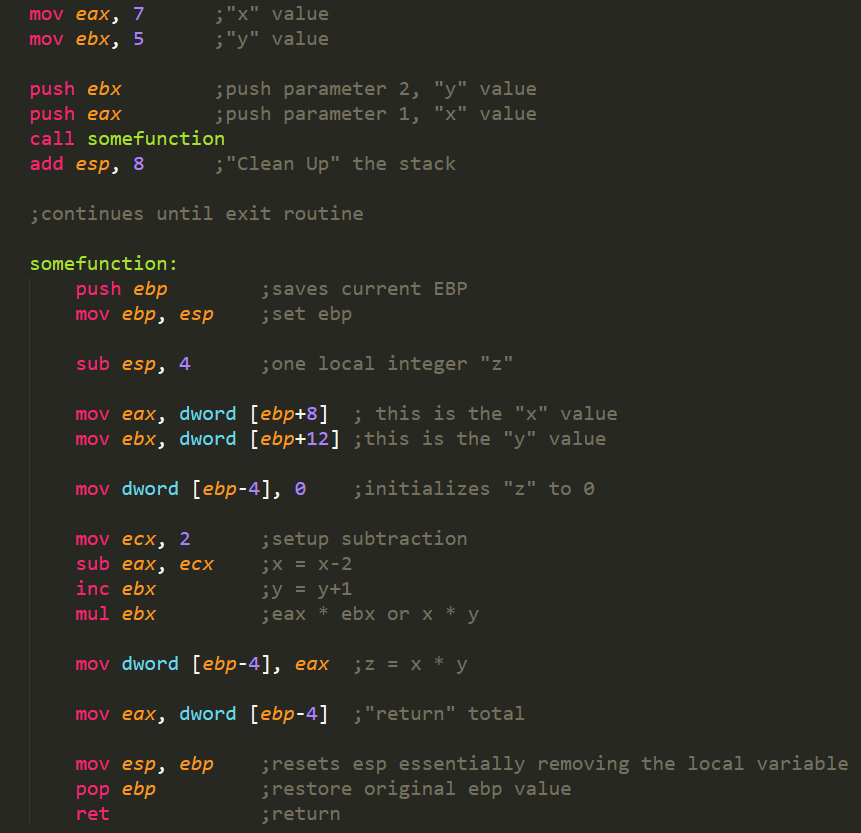 ESP
EBP
Stack Example
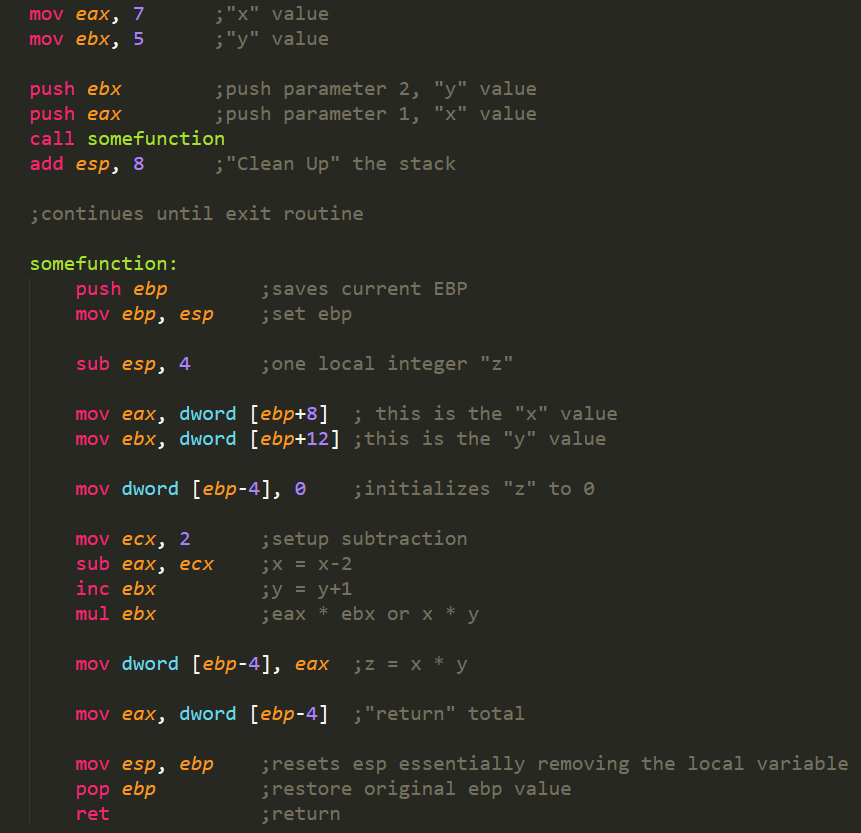 ESP
EBP
Stack Example
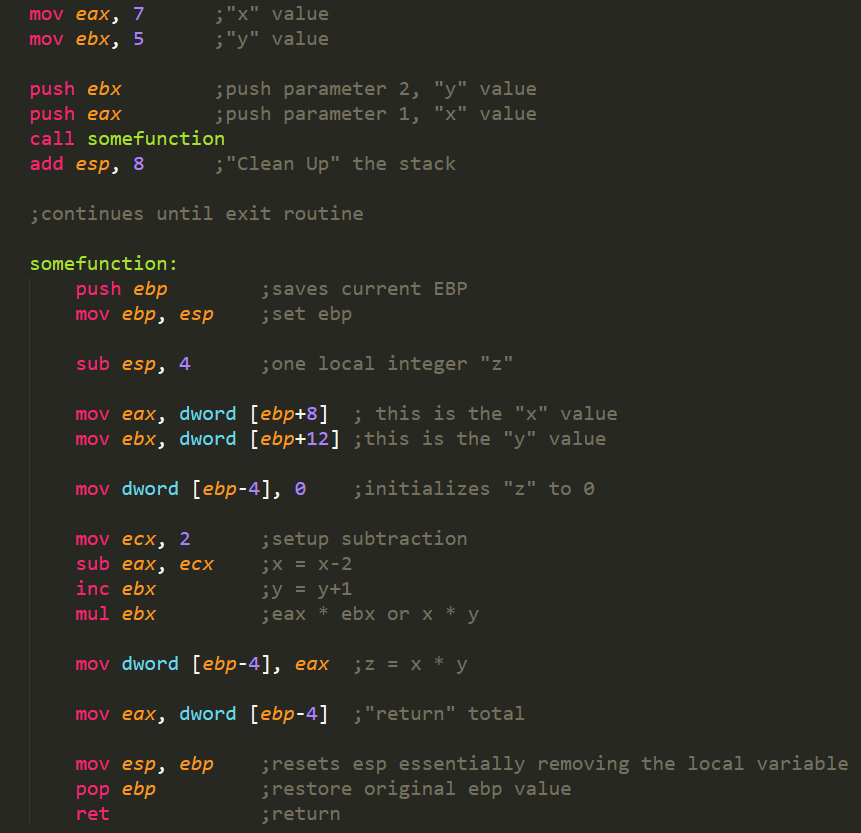 ESP
EBP
Stack Example
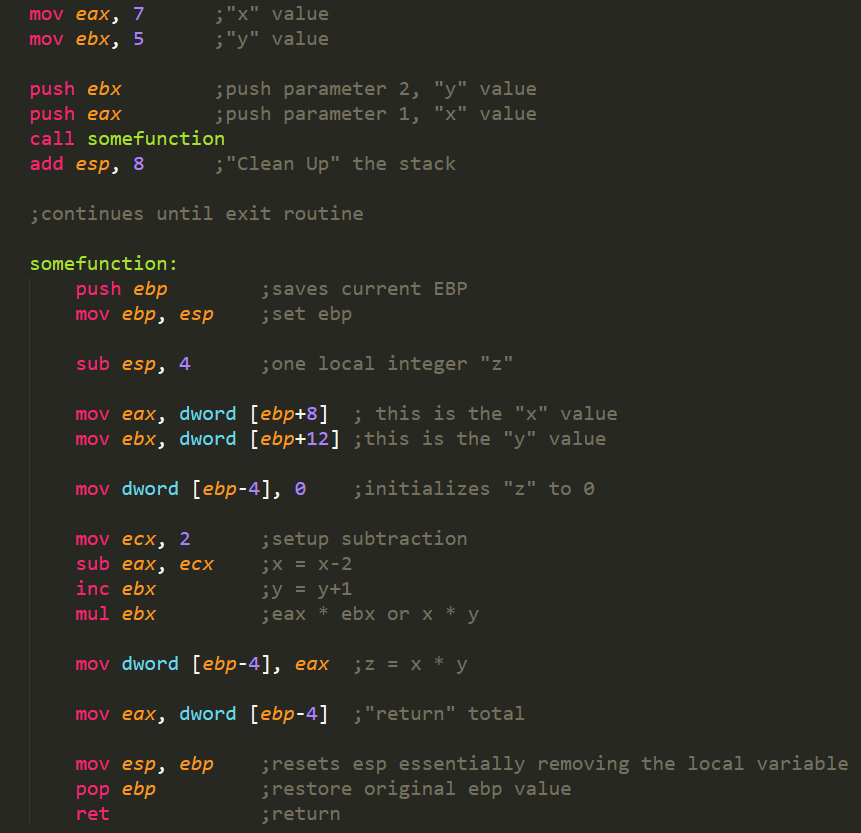 ESP
EBP
Stack Example
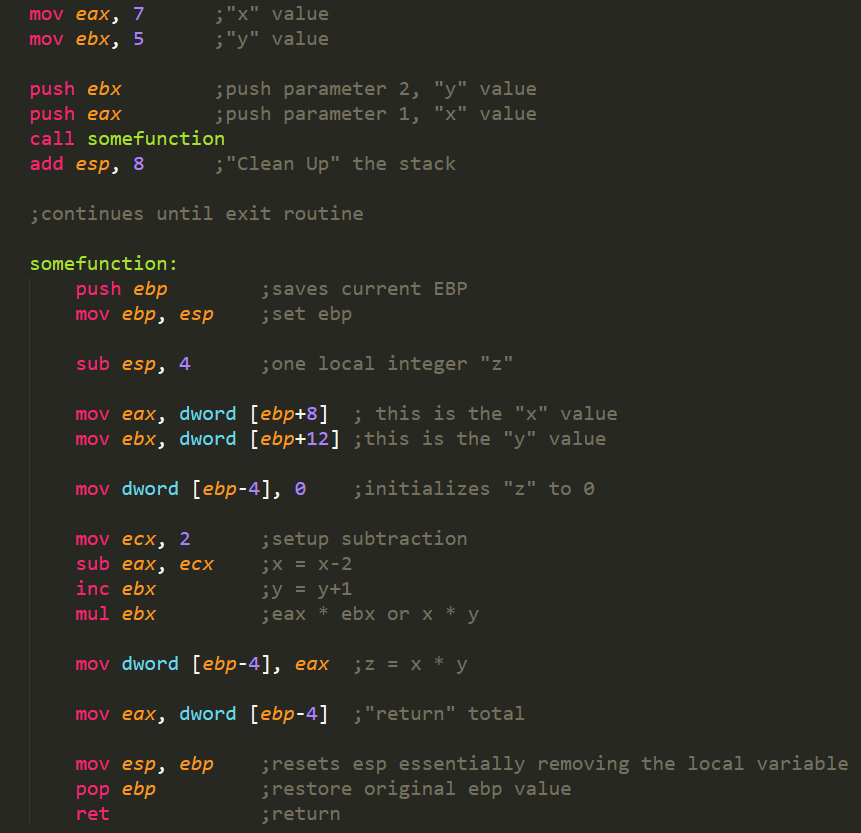 ESP
EBP
Stack Example
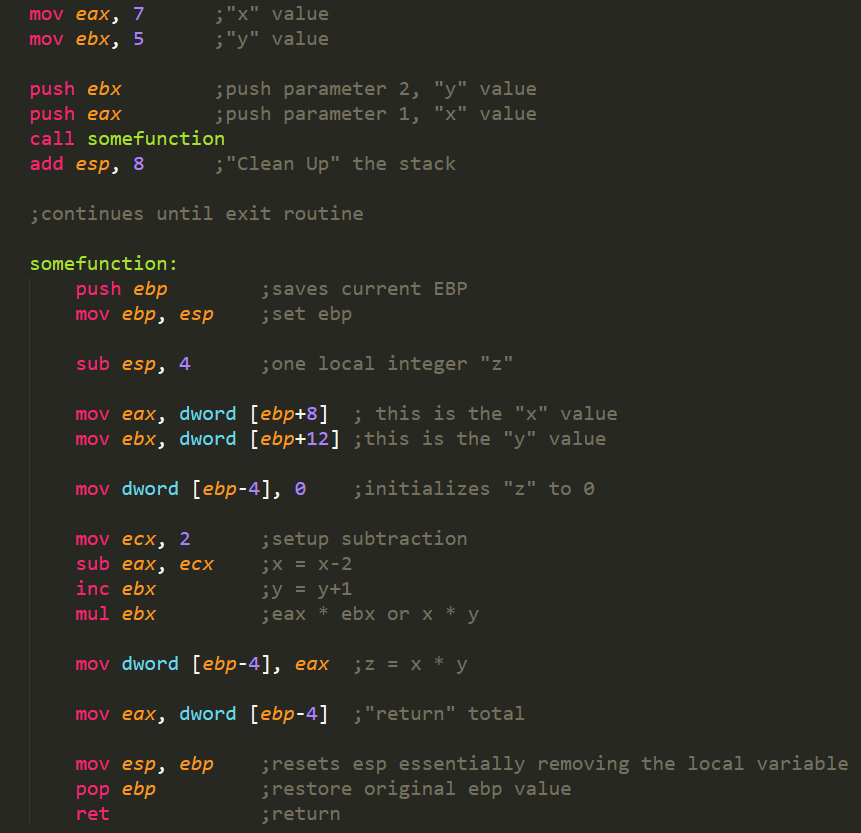 ESP
EBP
Stack Example
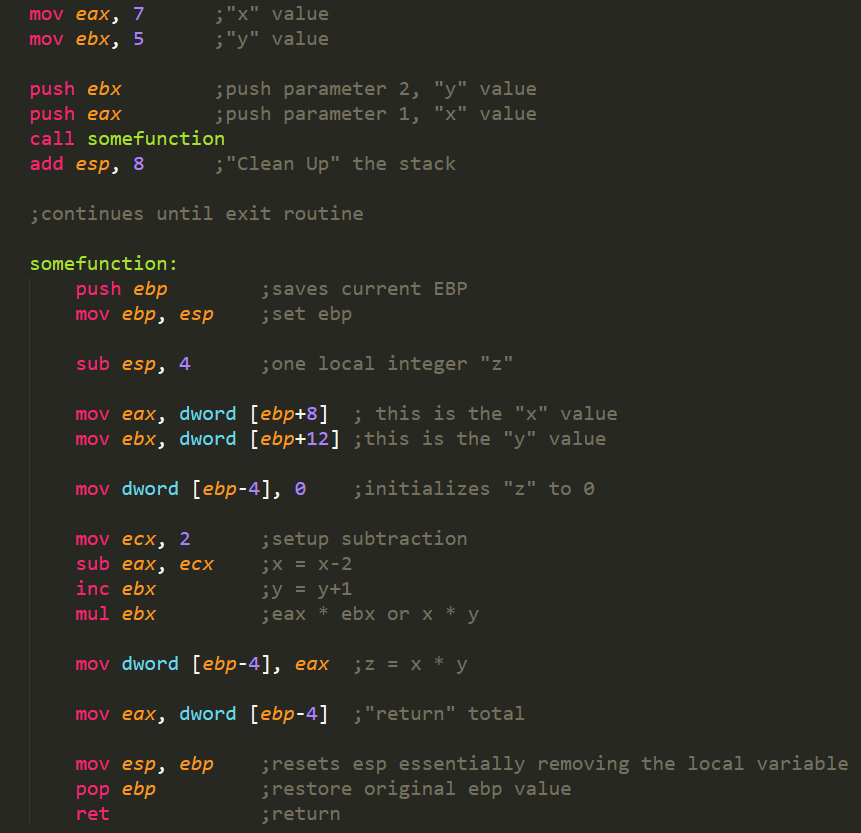 ESP
EBP
Stack Example
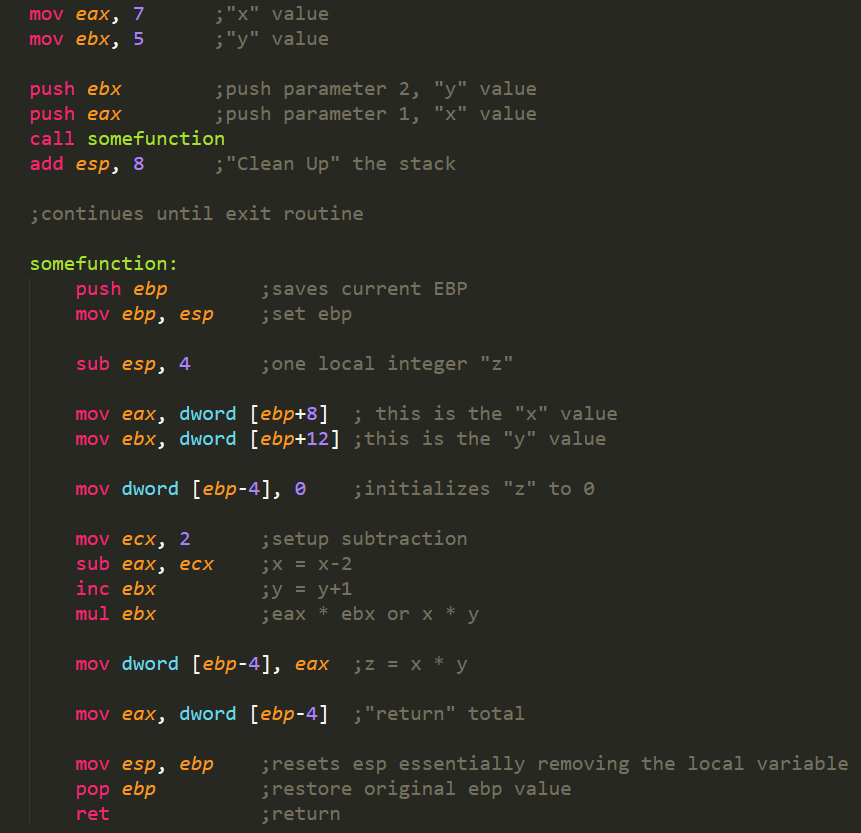 ESP
Stack Example
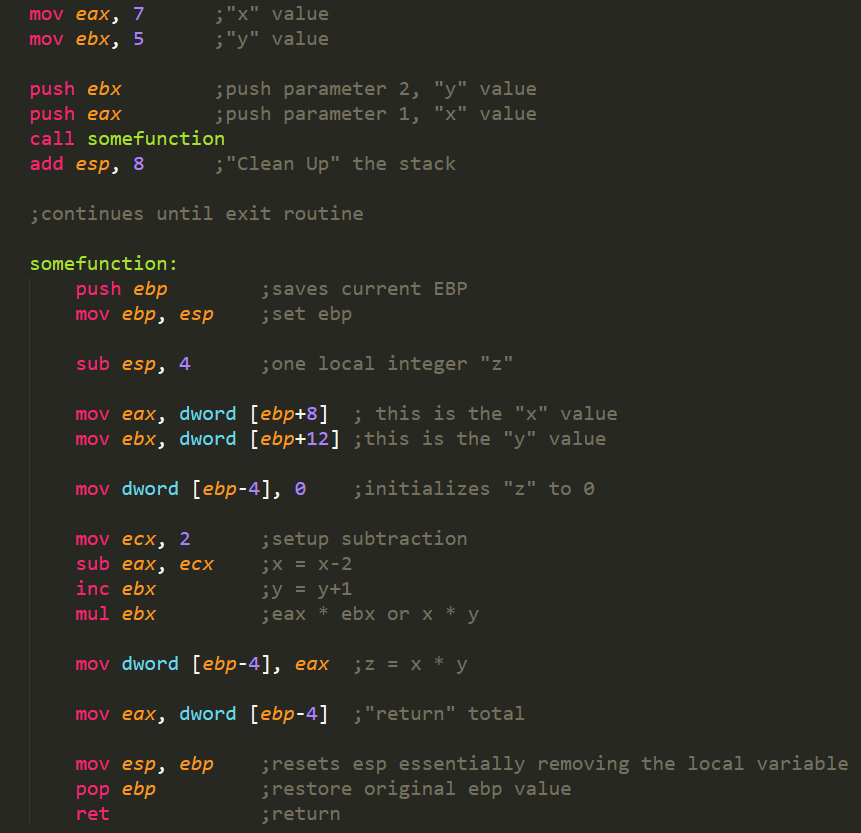 ESP
Stack Example
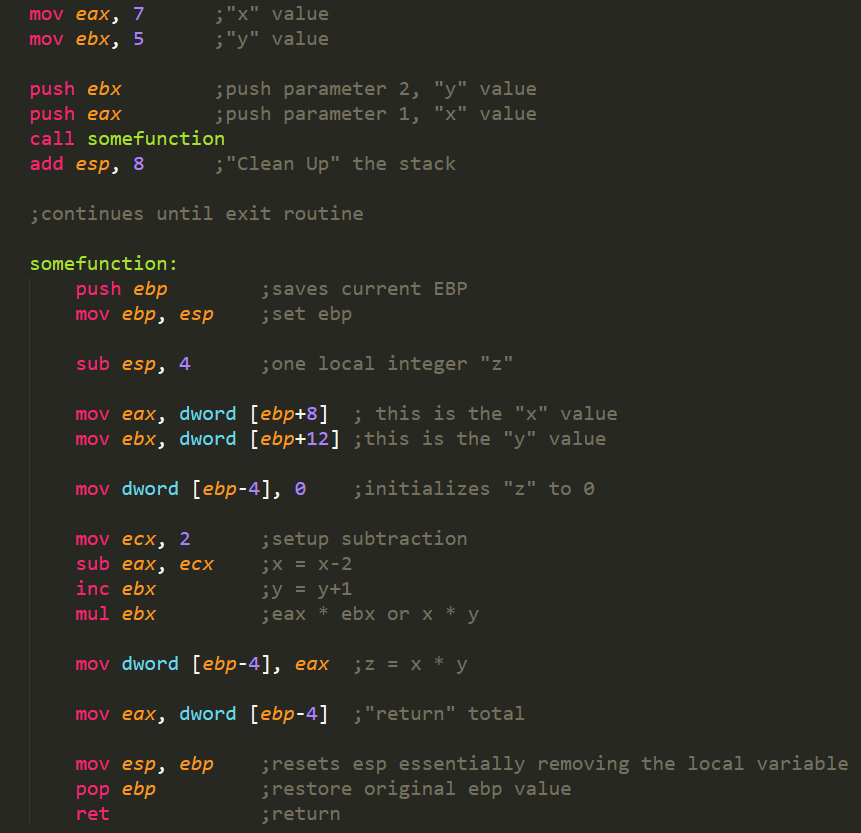 ESP
Stack Example
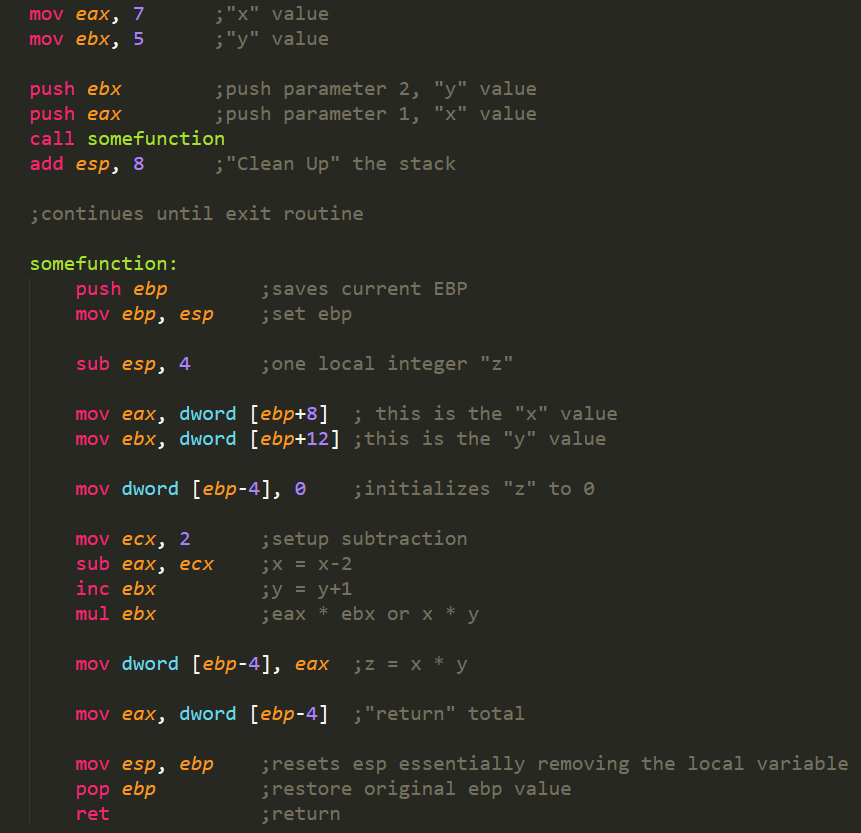 ESP
Stack Example
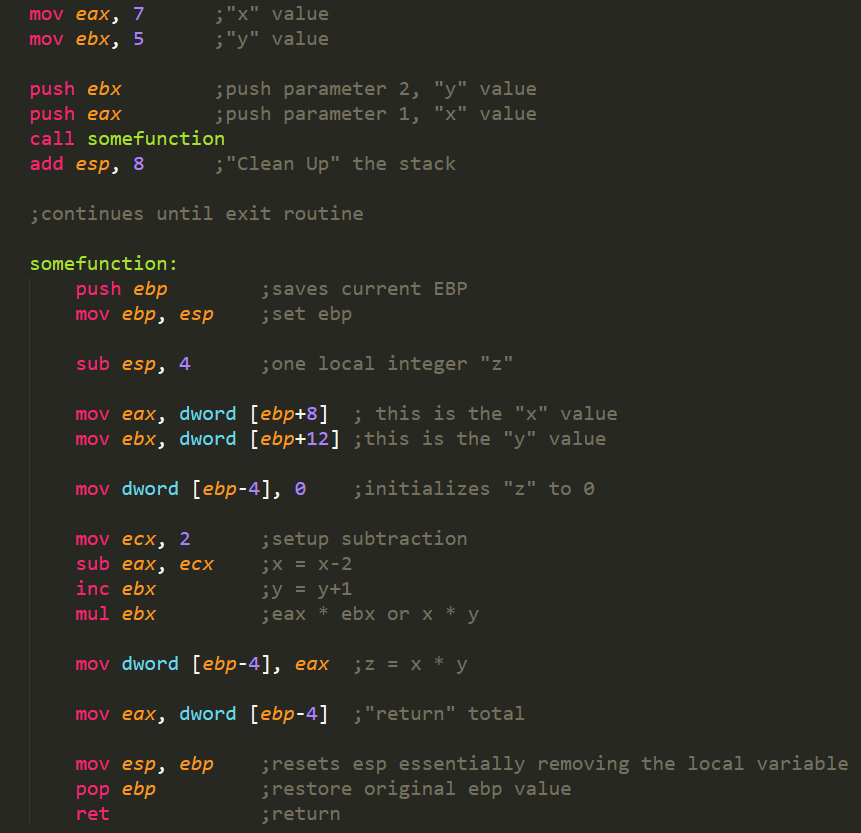 ESP
Data Types Review
Bits, Bytes, Words, Double Words
A bit is the smallest data type and can either be a 1 or a 0
A byte is 8 bits and can hold a max value of 255
A word is 2 Bytes (16 bits) and can hold a max value of 65535
A dword is 2 words (4 bytes/32 bits) and can hold a max value of 4294967295
Summary
There a 4 data registers, 3 pointer registers, and 2 index registers
The stack is used to save registers or addresses as well as store variables
EBP and ESP are registers that point to different locations on the stack
EIP points to the memory address that holds the next instructions to be executed and therefore controls the flow of the program
There are 4 data types in 32 bit assembly
[Speaker Notes: A good resource for an ASM refresher can be found at: https://sensepost.com/blogstatic/2014/01/SensePost_crash_course_in_x86_assembly-.pdf]